অনলাইন গণিত ক্লাসে সকলকে 
         স্বাগতম
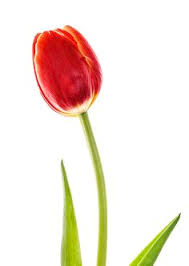 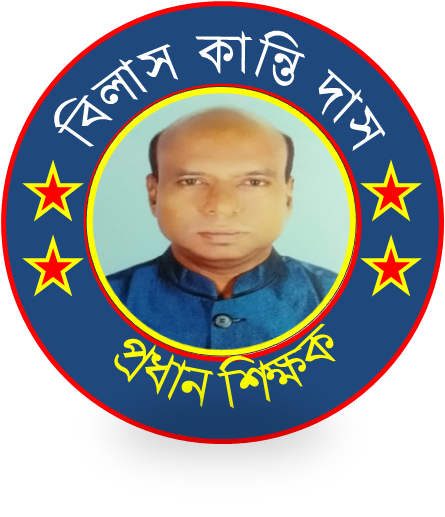 পরিচিতি
বিলাস কান্তি দাস
প্রধান শিক্ষক
উরকিরচর উচ্চ বিদ্যালয়, রাউজান,চট্টগ্রাম।
E-mail: bilashm1967@gmail.com
শ্রেণি—৯ম ও ১০ম
বিষয়- গণিত
 অধ্যায়-৬ষ্ঠ, ত্রিভুজ সংক্রান্ত।
পাঠ সংখ্যা-২
সময়- ৫০ মিনিট।
নিচের ত্রিভুজ গুলো কি ত্রিভুজ ?
সমবাহু ত্রিভুজ
আজকের পাঠ
সমবাহু ত্রিভুজের বাহুগুলোর মধ্যবিন্দুসমূহ যোগ করলে যে ত্রিভুজ উৎপন্ন হয় তা সমবাহু ।
শিখনফল
এই পাঠ শেষে শিক্ষার্থীরা

    সমবাহু ত্রিভুজ কি তা বলতে পারবে। 
   প্রদত্ত উপপাদ্যটি বিবৃত করতে পারবে ।
   উপপাদ্যটি অংকণ করতে পারবে ।
   উপপাদ্যটি প্রমাণ করতে পারবে।
সমবাহু ত্রিভুজ কাকে বলে ?
A
উত্তরঃ যে ত্রিভুজের বাহু তিনটি পরস্পর সমান তাকে সমবাহু ত্রিভুজ বলে।
পাশের চিত্রে   ABC একটি ত্রিভুজ। প্রদত্ত ত্রিভুজের AB = BC =AC ।
কাজেই ABC একটি সমবাহু ত্রিভুজ ।
B
C
A
D
E
B
C
F
A
ধাপ (১) :
প্রমাণ :
E
D
C
B
F
ধাপ (২) :
A
ধাপ (৩) :
E
D
ধাপ (৪) :
B
F
C
.
.  .
DEF সমবাহু।
(প্রমানিত )
একক / দলীয় কাজ
সময়- ১০ মিনিট।
১। একটি সমদ্বিবাহু ত্রিভুজ অংকন কর।
২। একটি বিষম বাহু ত্রিভুজ অংকন কর।
3। একটি স্থূলকোণী ত্রিভুজ অংকন কর।
মূল্যায়ন
সমবাহু ত্রিভুজ কাকে বলে ?
বাহুভেদে ত্রিভুজ কত প্রকার ও কি কি ?
৩. কোণভেদে ত্রিভুজ কত প্রকার ও কি কি ?
4. ত্রিভুজের যেকোনো দুই বাহুর মধ্যবিন্দুর সংযোজক সরলরেখা তার তৃতীয় বাহুর কত ?
বাড়ির কাজ
প্রমান কর যে , সমবাহু ত্রিভুজের মধ্যমা তিনটি পরস্পর সমান ।
ধন্যবাদ